Scripture Reading: Proverbs 1:7
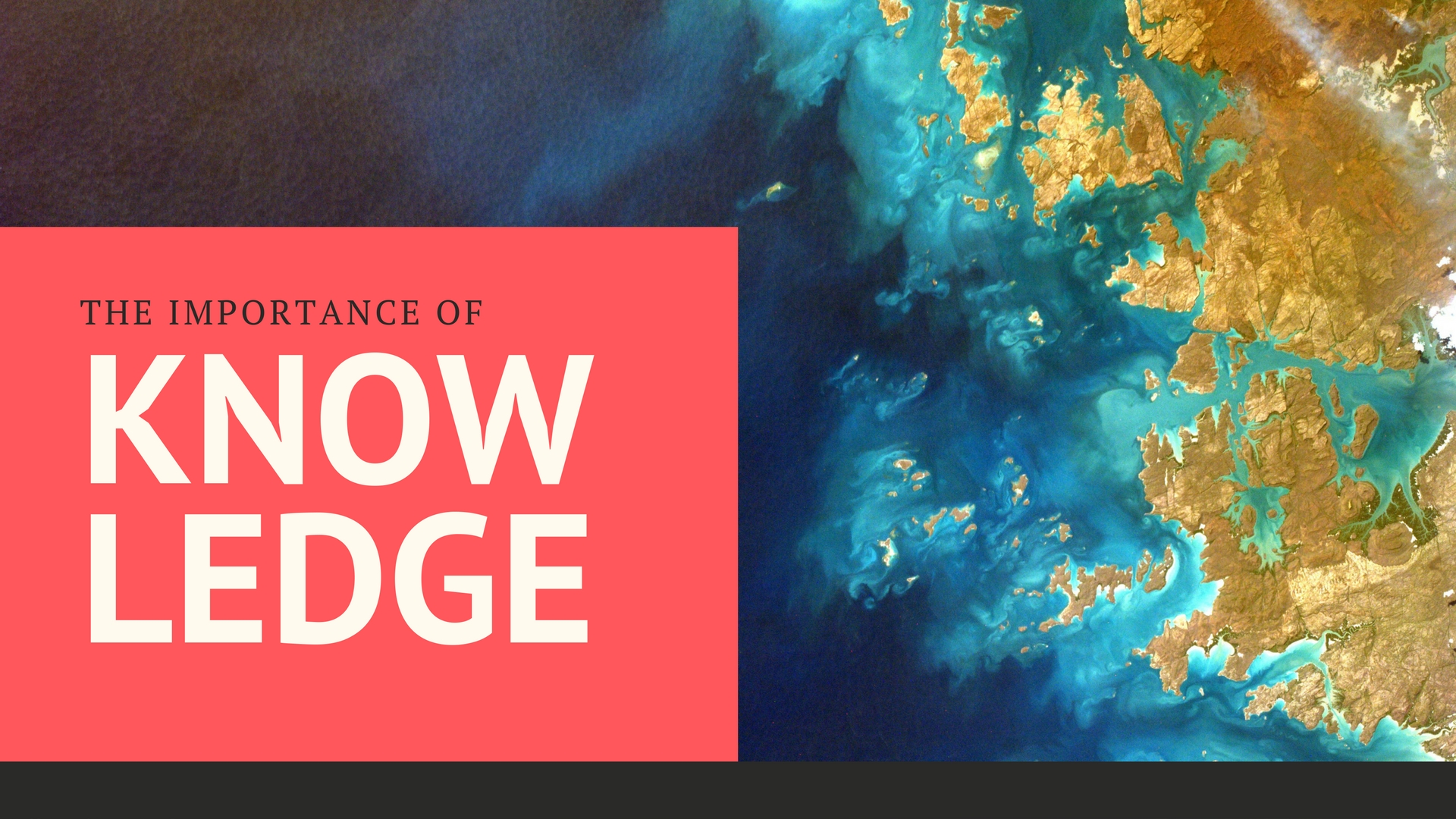 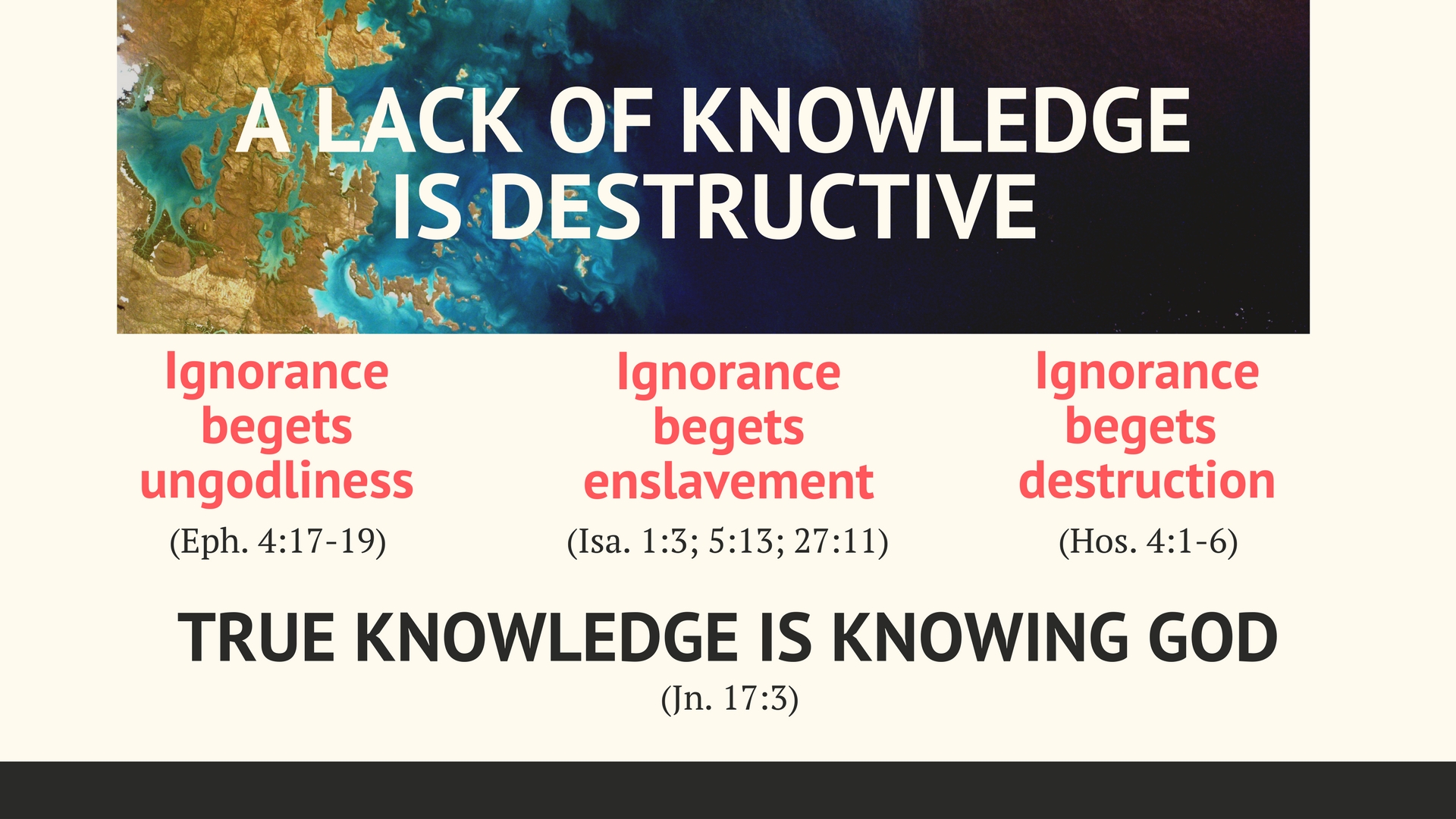 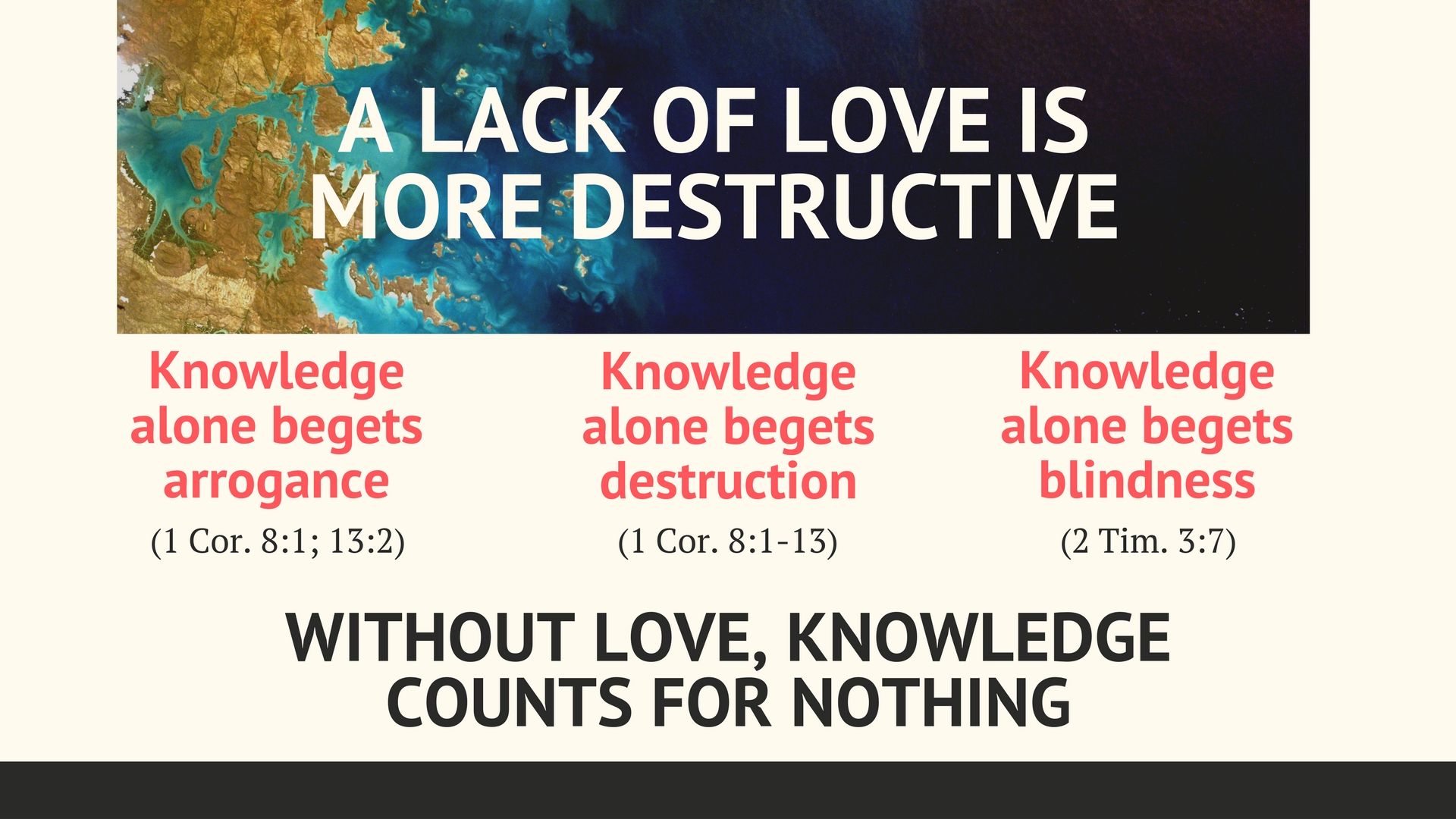 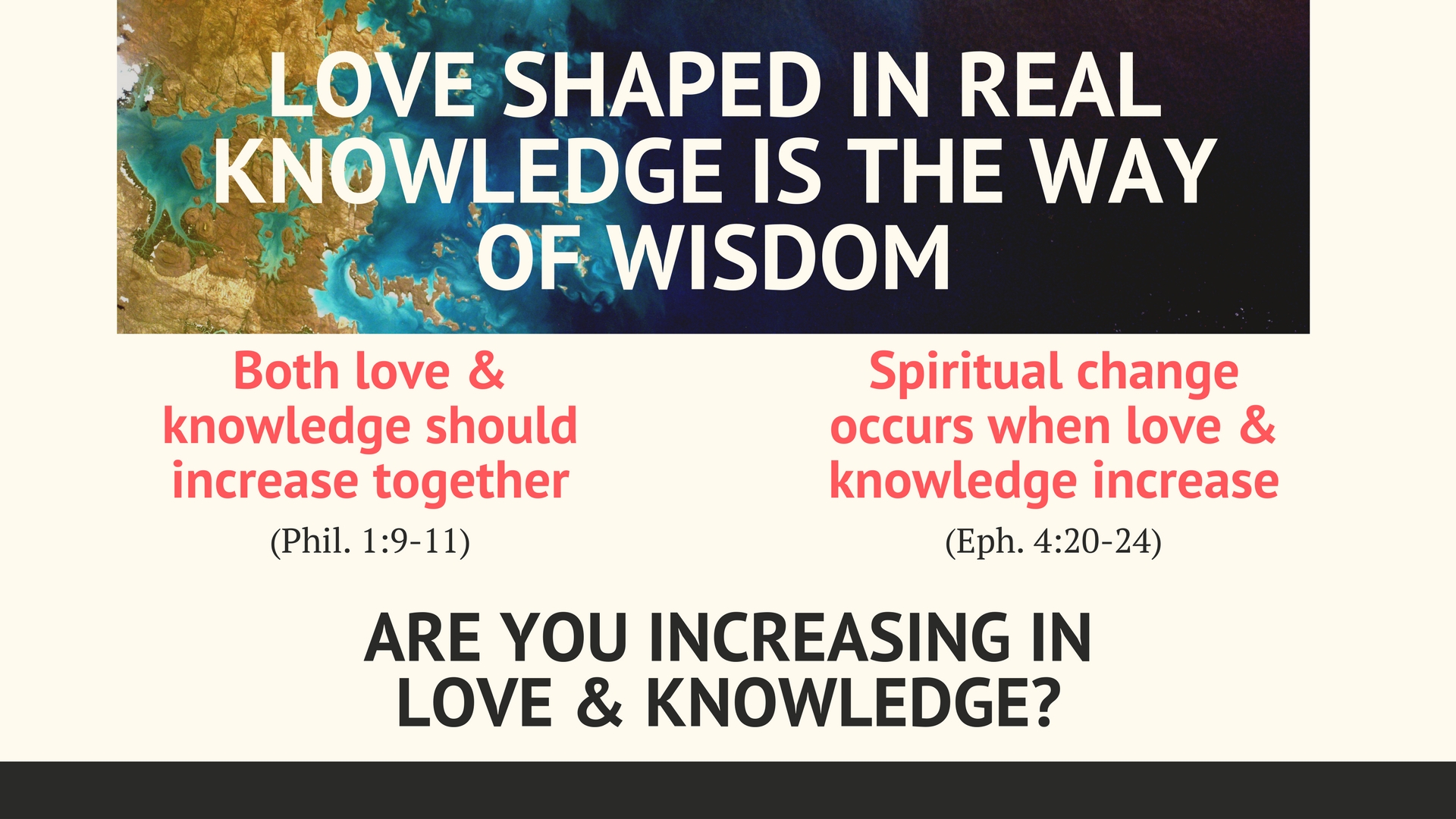